4TIRANA
Improve your neighbourhood!
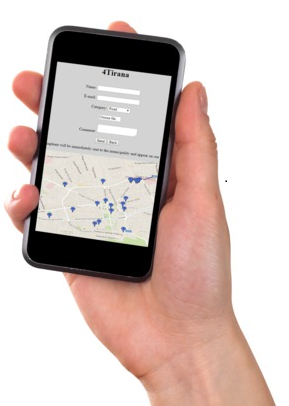 1
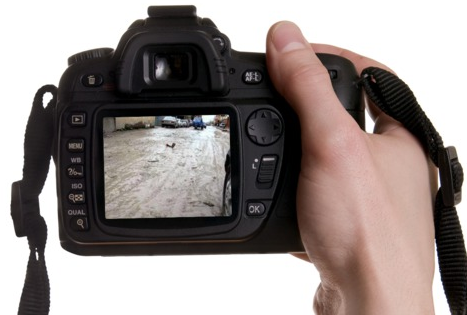 2